グループワーク
(合同症例検討会)
は有効か？
地域には難症例が沢山

拒薬
食事準備できない独居老人
アルコール依存
ギャンブル依存
ゴミ屋敷
介護保険サービス拒否…
担当者は今まで散々悩みどうにもならなかった
グループワークなんて開いても解決策なんて産まれっこないのでは？
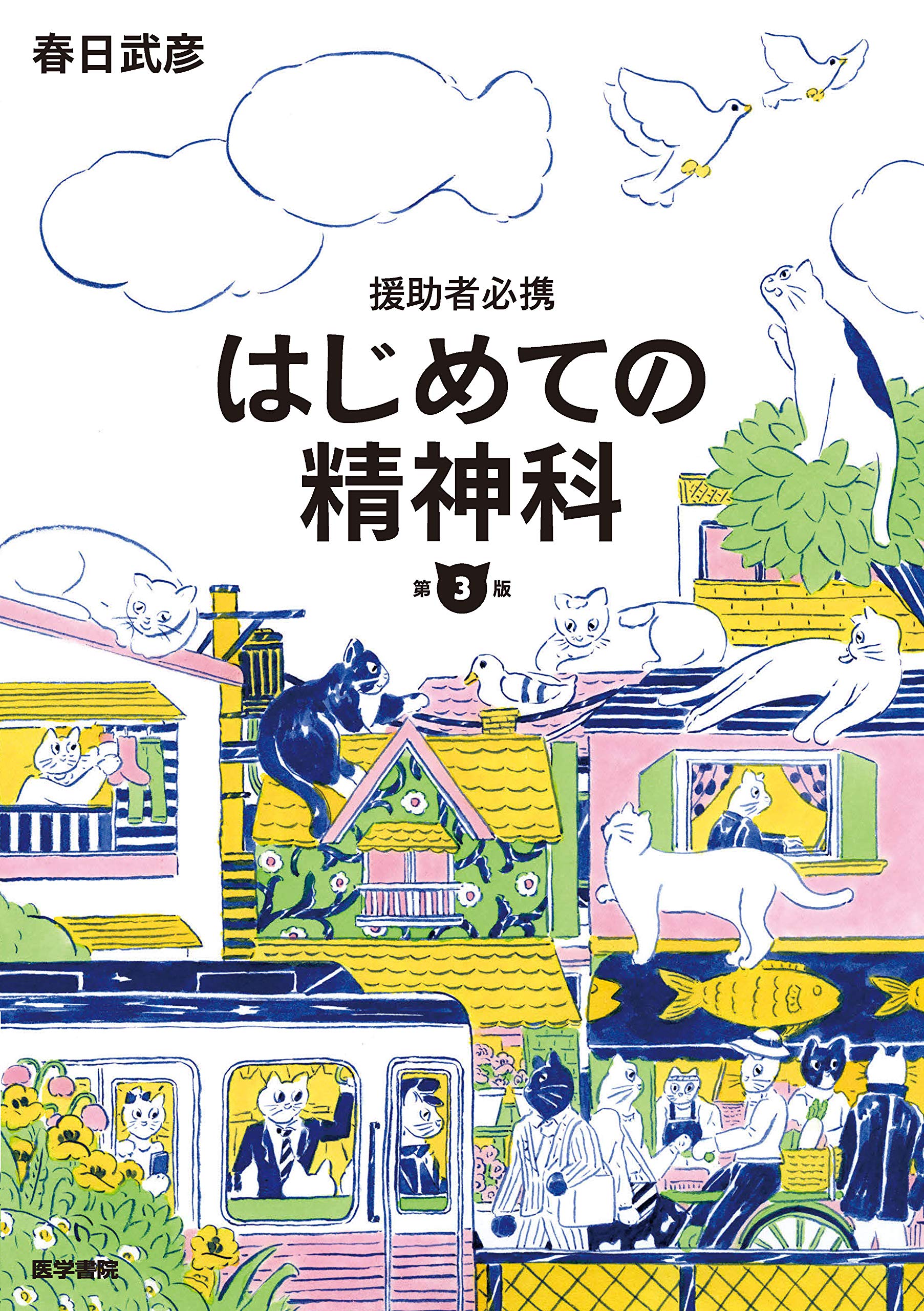 精神科医師で作家

春日武彦の著書

「はじめての精神科」

から
複数のメンバーが参加し記録も作成される症例検討会において
「こりゃあとりあえずどうにもならないねえ」と意見が一致したら
そこで初めて「公式に」この症例がどうにもならないと認定されることになる
この違いは（症例検討会をしない場合と比べて）ものすごく大きい
症例検討会は参加者が責任をシェアする
分担してあげるといった営みでもあります
これだけでも担当者はかなり救われる
さらに症例検討会そのものが
これ以上不幸を寄せ付けないためのお祓いでもあります
参加者全員によって「やはりどうにもならない」と認定されたら
あとは経過観察（待つ）ということになる
単に「待つ」のではなくいわば
「人事を尽くして天命を待つ」といった文脈での「待つ」ですね
不思議なことに
「人事を尽くして天命を待つ」のレベルに持ち込むと
結構高い確率で
「思ってもみなかった姿で展開が訪れる」
といった場面が生じます
解決しよう,なんて考えるから苦しくなる
解決するより
「落としどころ」をみつけ
やり過ごすのもまた人生
解決なんてカッコイイものよりも
「それぞれのケースに応じた落としどころを探る」
のが援助者の仕事と心得た方が賢明でしょう
本日のグループワークお疲れ様でした
①参加者全員が責任を分担するためのグループワーク

②これ以上不幸を寄せ付けないためのお祓いとしてのグループワーク

③人事を尽くして天命を待つためのグループワーク

④解決するより「落としどころ」をみつけやり過ごすためのグループワーク
肩肘張らない気楽なグループワークを継続して
安心して過ごせる地域を一緒に創っていきましょう！